Paul Panella, Kari McCardle, Jourdan Randolph, Juan Ortiz, Armando Herrera
Vampire Walk
Goals
Since we were the first group to attempt this project, our goal was to just identify If there even was problem
After walking began, it was easily apparent there was
Power usage at night was excessive
Goals
We wanted to make a record to make the university aware
The Vampire walk blog was started

http://vampirewalkfgcu.blogspot.com/
Main sites
Parking garages
Lutgert hall
Lobby of AB 7
All vending machines
Food court
Gym/ Tennis courts
Aquatic center
Library (Everywhere)
Portables (all over campus)
Construction site
Solutions
We are aware that some light is needed for safety, however solutions are fisable
The main solution would be just to turn out the lights!
At night maintenance, or cleaning crews should be more mindful of turning off the lights when done
Solutions
Motion sensor lights could be an alternative
ActiveEye Motions Sensor………….$29.99
A Great thing would be motion sensor light switches, we know some are already in use on campus however the use of more could be looked into.
RAB LOS800 Smart Switch……………$29.99
RAB LVS800 Smart Switch…………….$29.99
Solutions
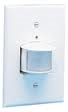 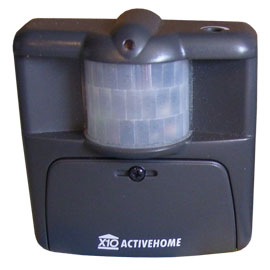 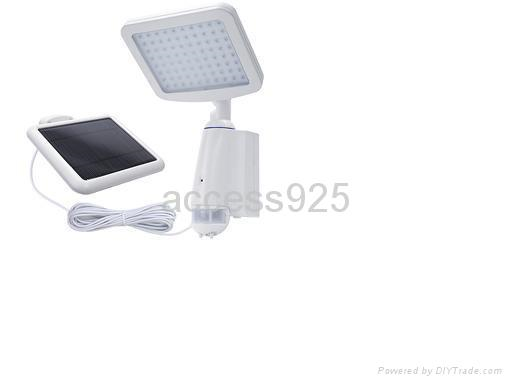 Sustainability
Excessive power usage is wasteful and consumes more funds
By just turning off the lights the footprint on the environment can be lessened
Also it can save the university money that can be used for other endeavors
This concept of Vampire Walk can be used in other areas, such as malls, schools or anywhere there is crowds
Impact on Ourselves
We have made changes in our own lives as well
An awareness for power usage in our own homes and turning off lights to save energy, has become a part of our everyday routine
For future classes:
Log in information for blog
Log into blogger.com
Username:  papanell@eagle.fgcu.edu
Password: pj121389